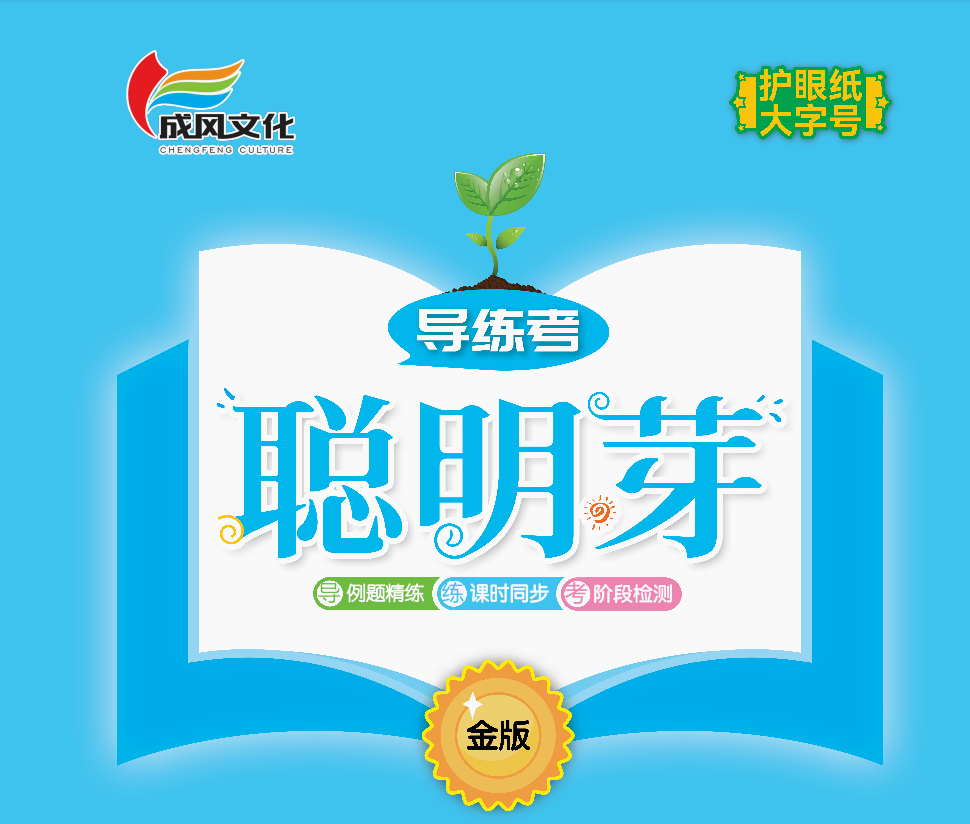 三  20以内数与减法
第5课时  跳伞表演
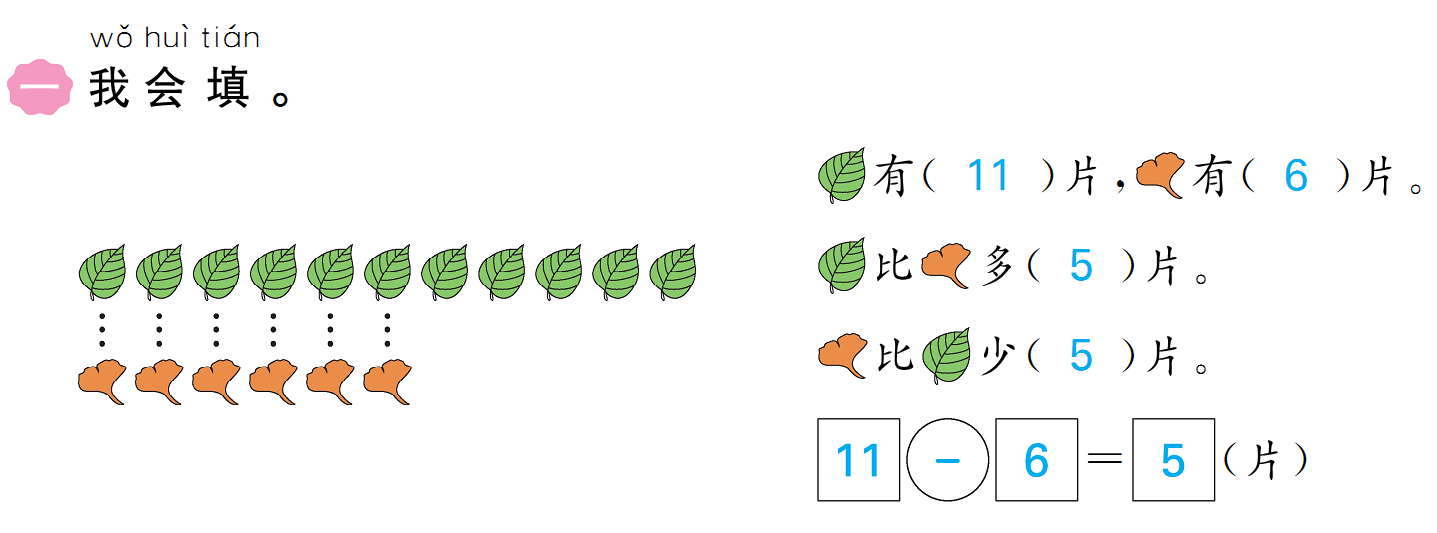 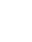 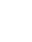 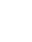 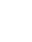 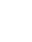 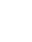 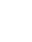 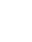 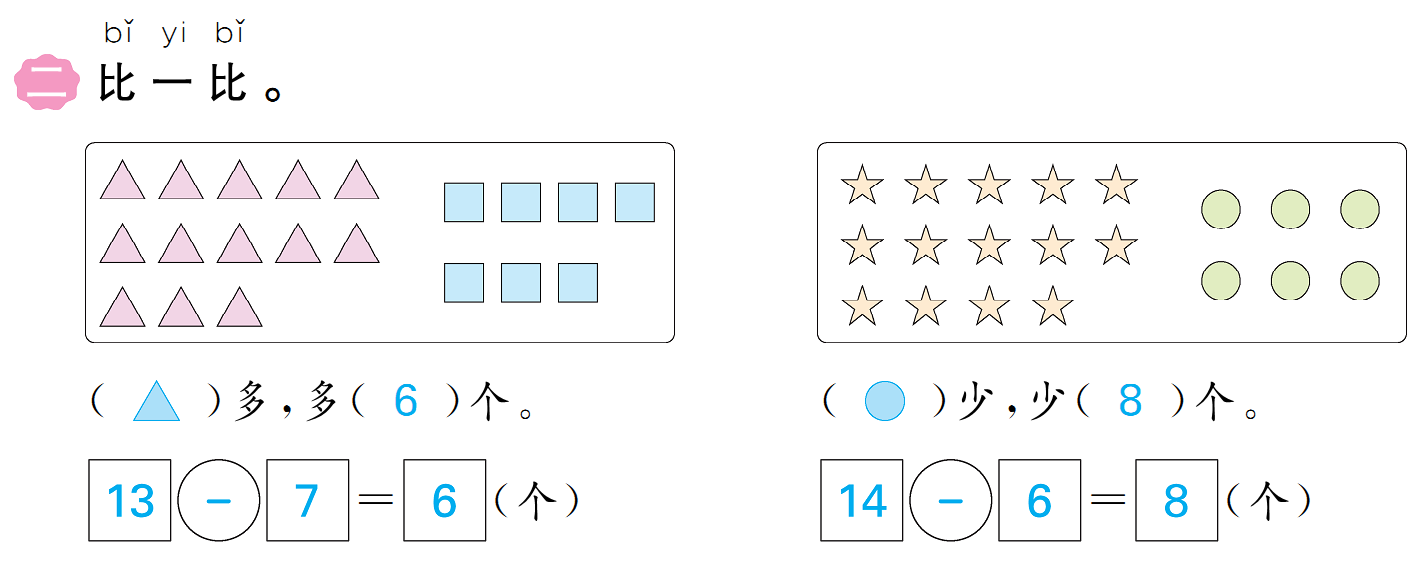 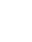 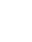 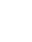 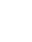 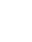 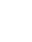 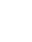 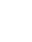 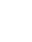 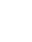 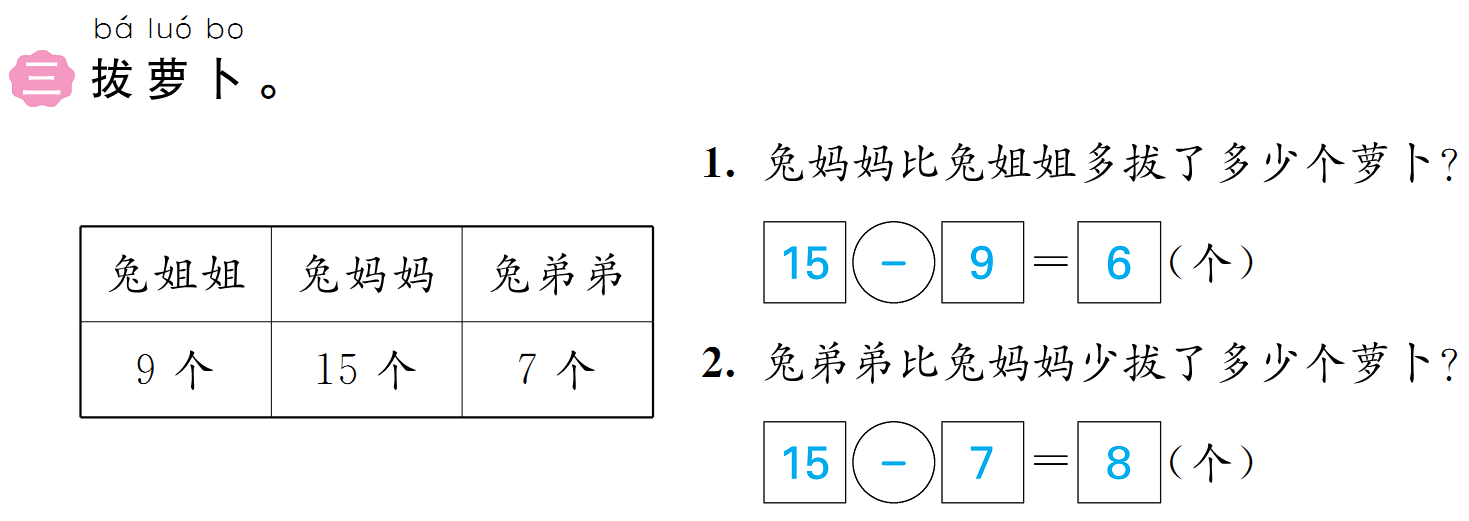 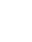 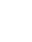 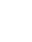 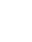 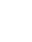 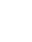 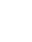 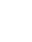 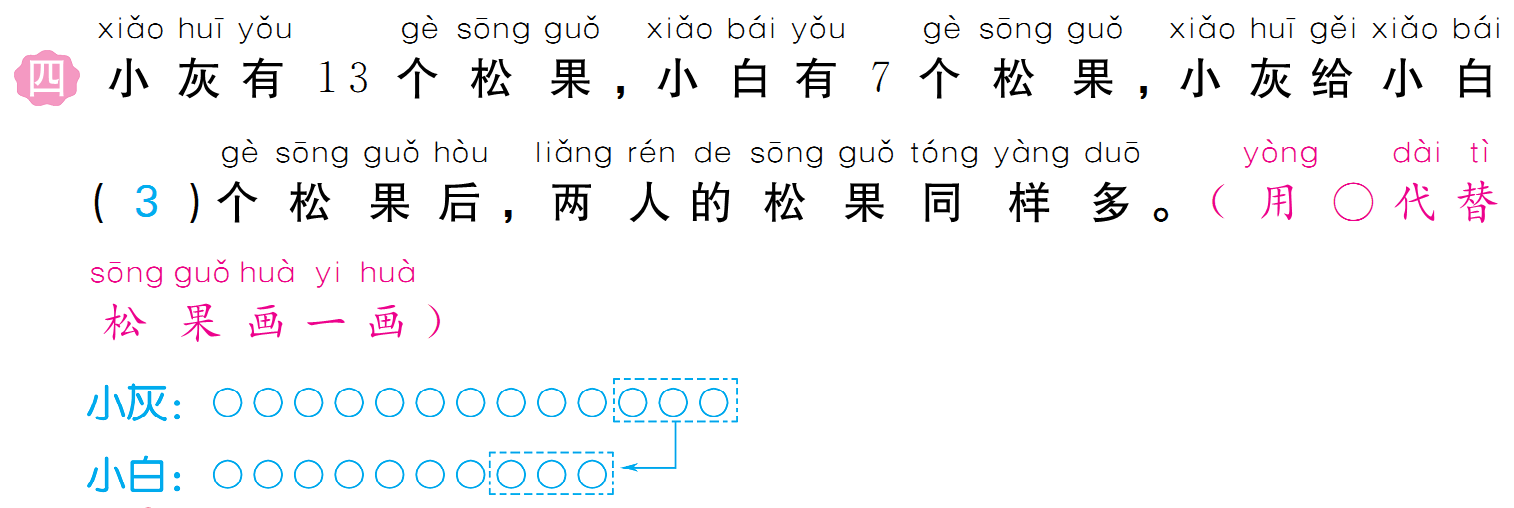 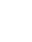 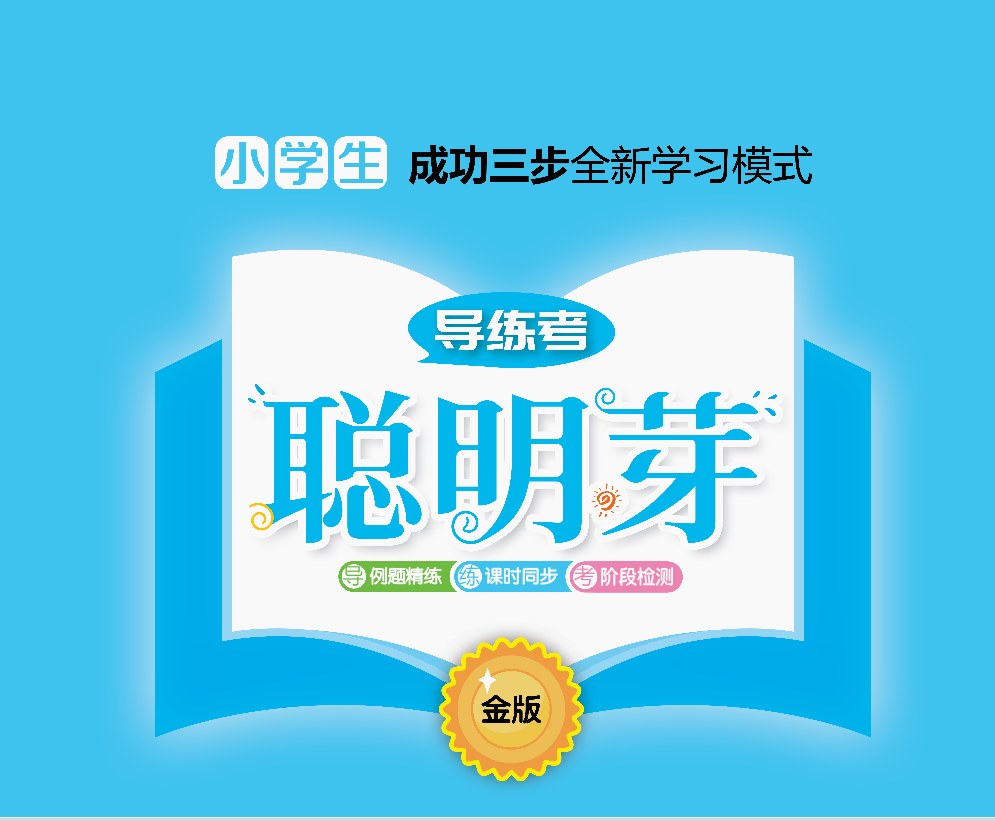